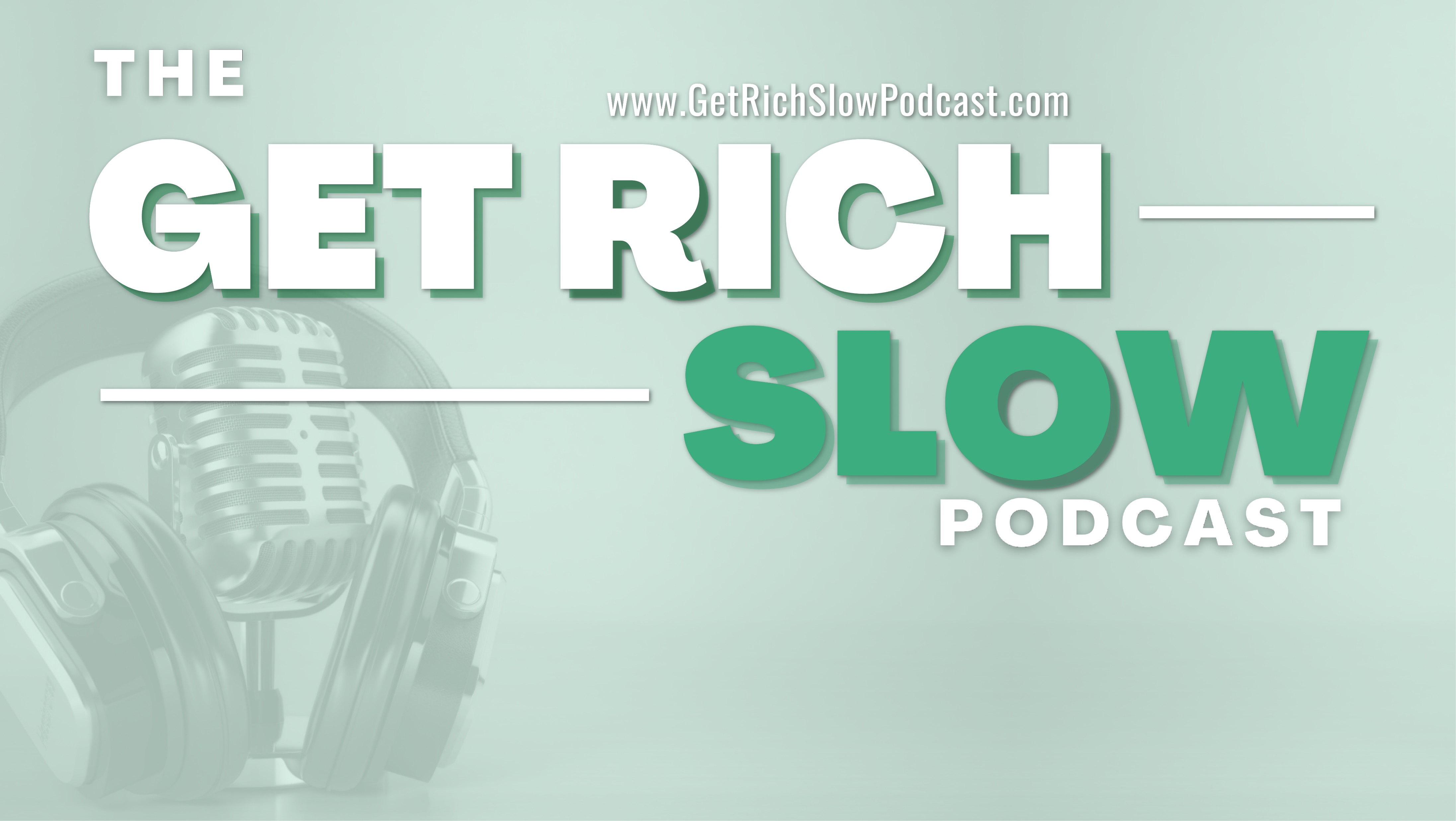 HOSTS:
Adrian Schermer | Robert Delavan
Lance Johnson
Episode 1 of 3
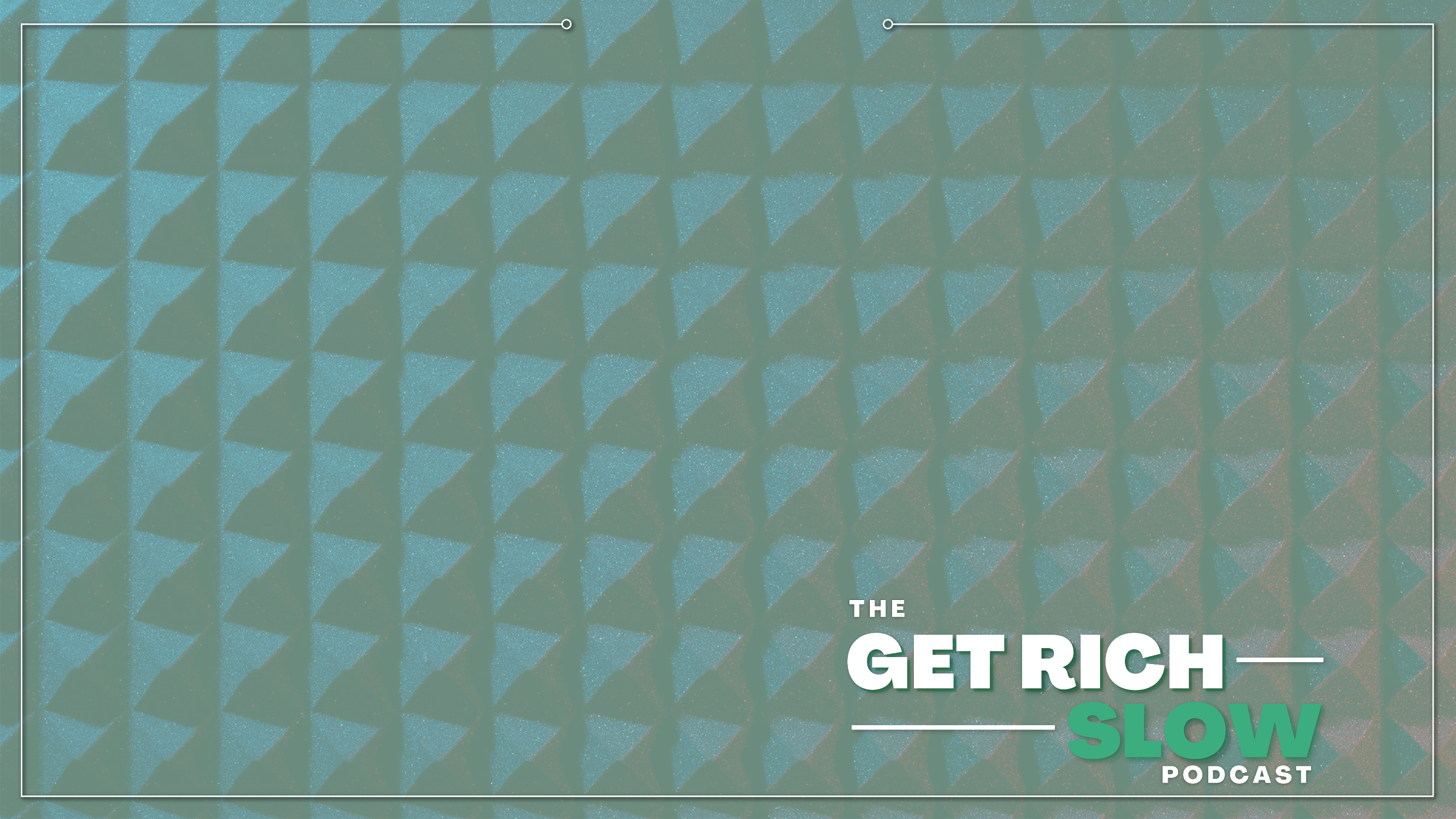 online
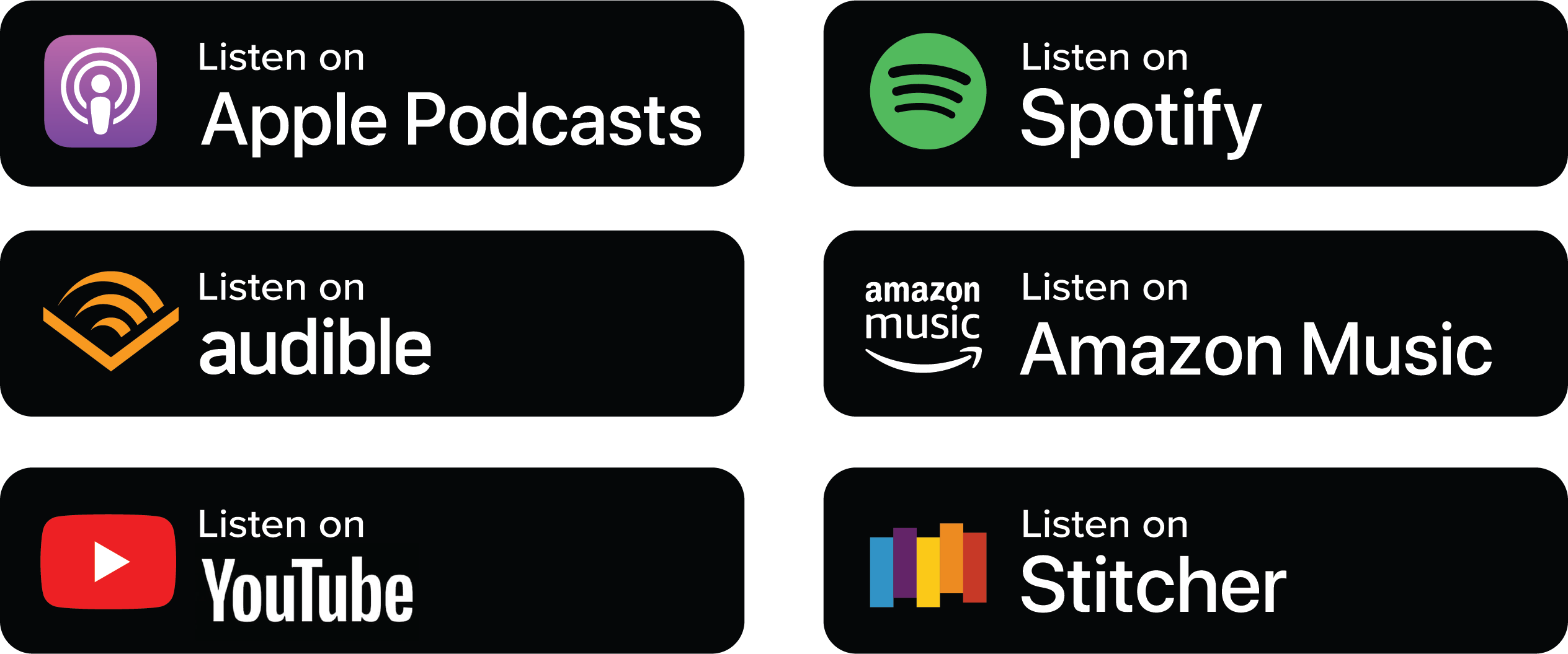 Episode 1 of 3
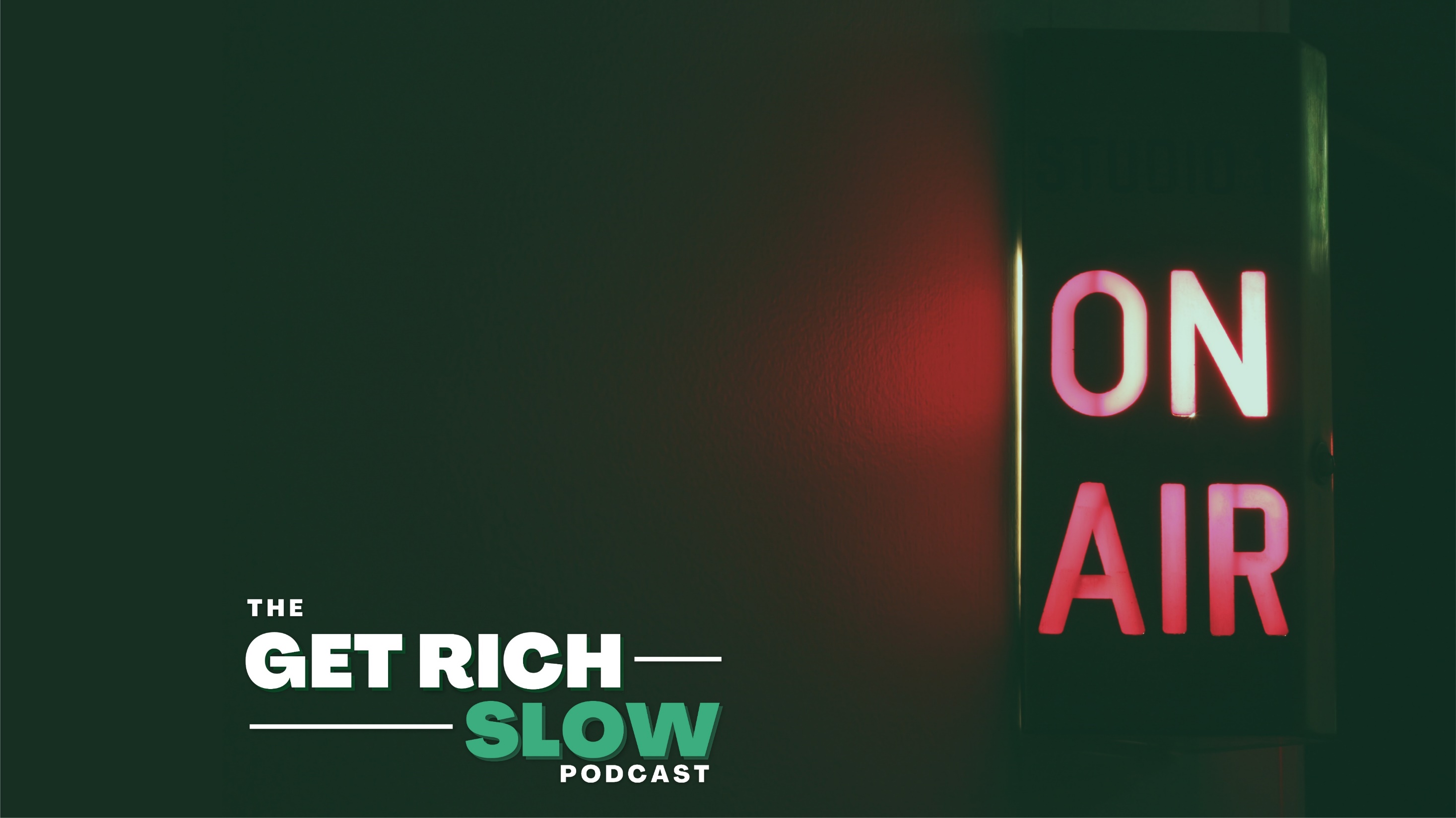 SPECIAL GUEST
Cathy Winslow
Globe Life - Family Heritage Division
Episode 1 of 3
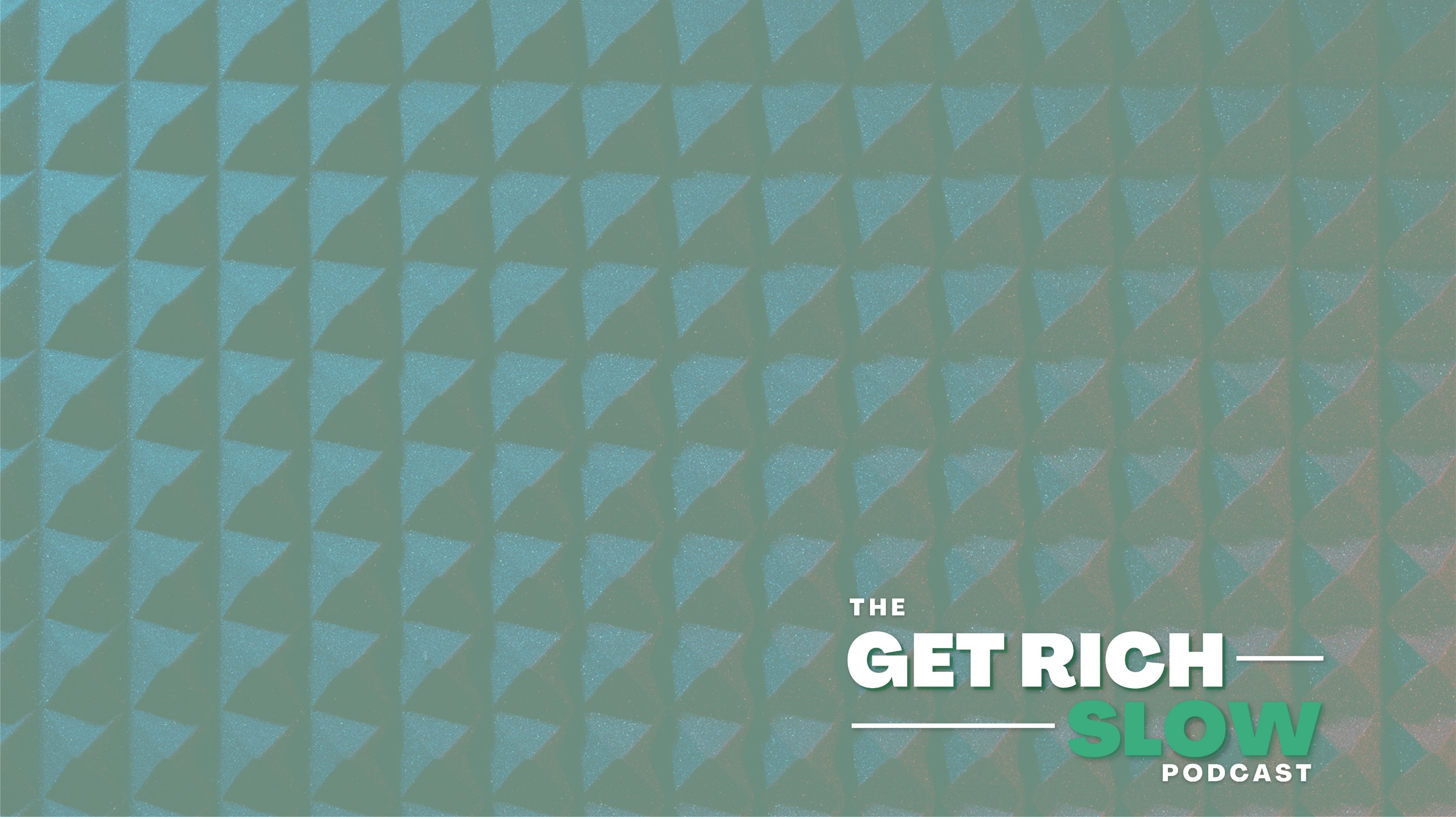 Today we will be speaking with Cathy Winslow
with Globe Life - Family Heritage Division.

Cathy helps protect individuals and families 
financially when their lives are turned upside
down by a cancer diagnosis, accidental injury, 
heart attack/stroke, or an ICU stay.
Adrian Schermer | Robert Delavan
Lance Johnson
Episode 1 of 3
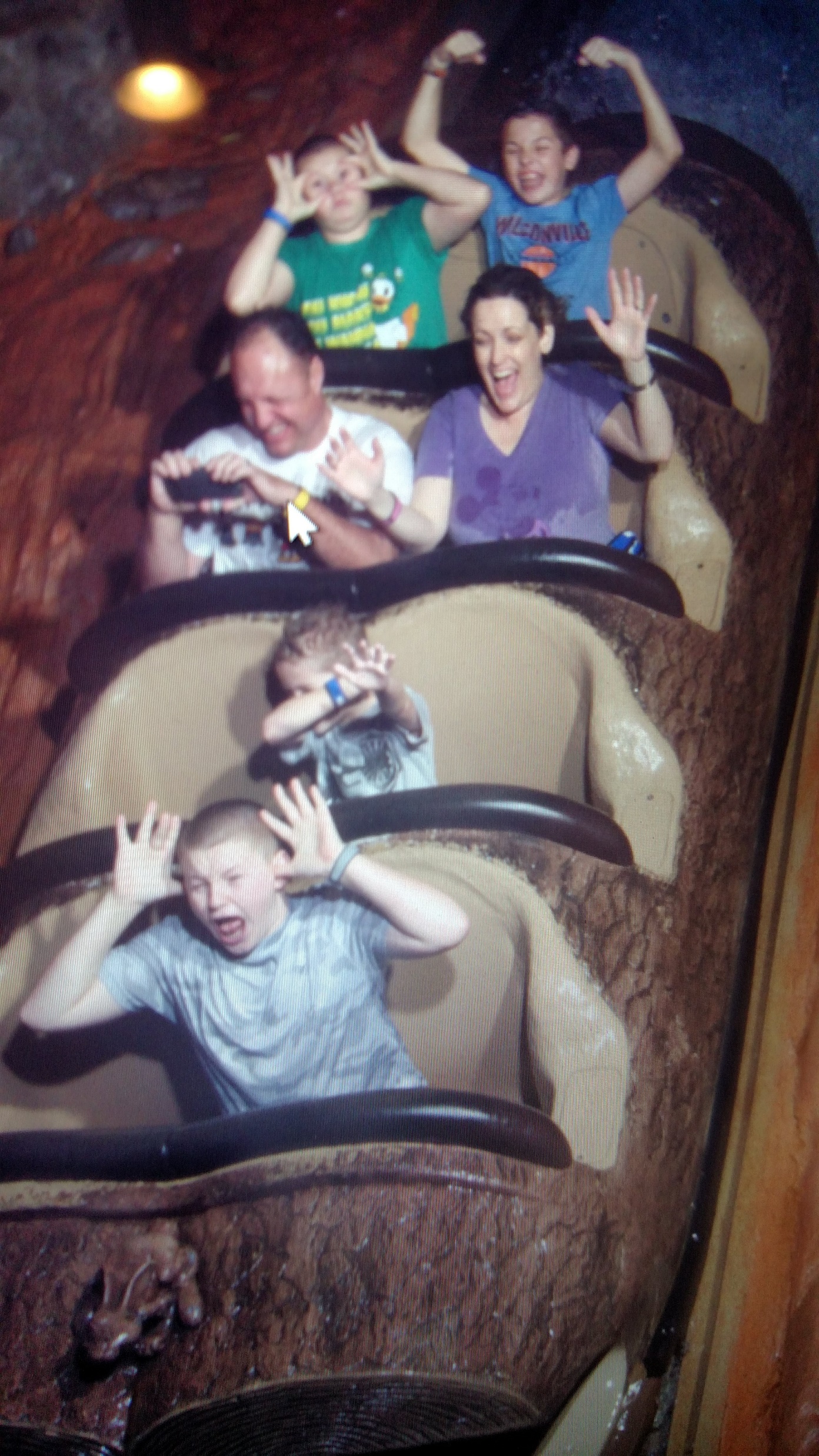 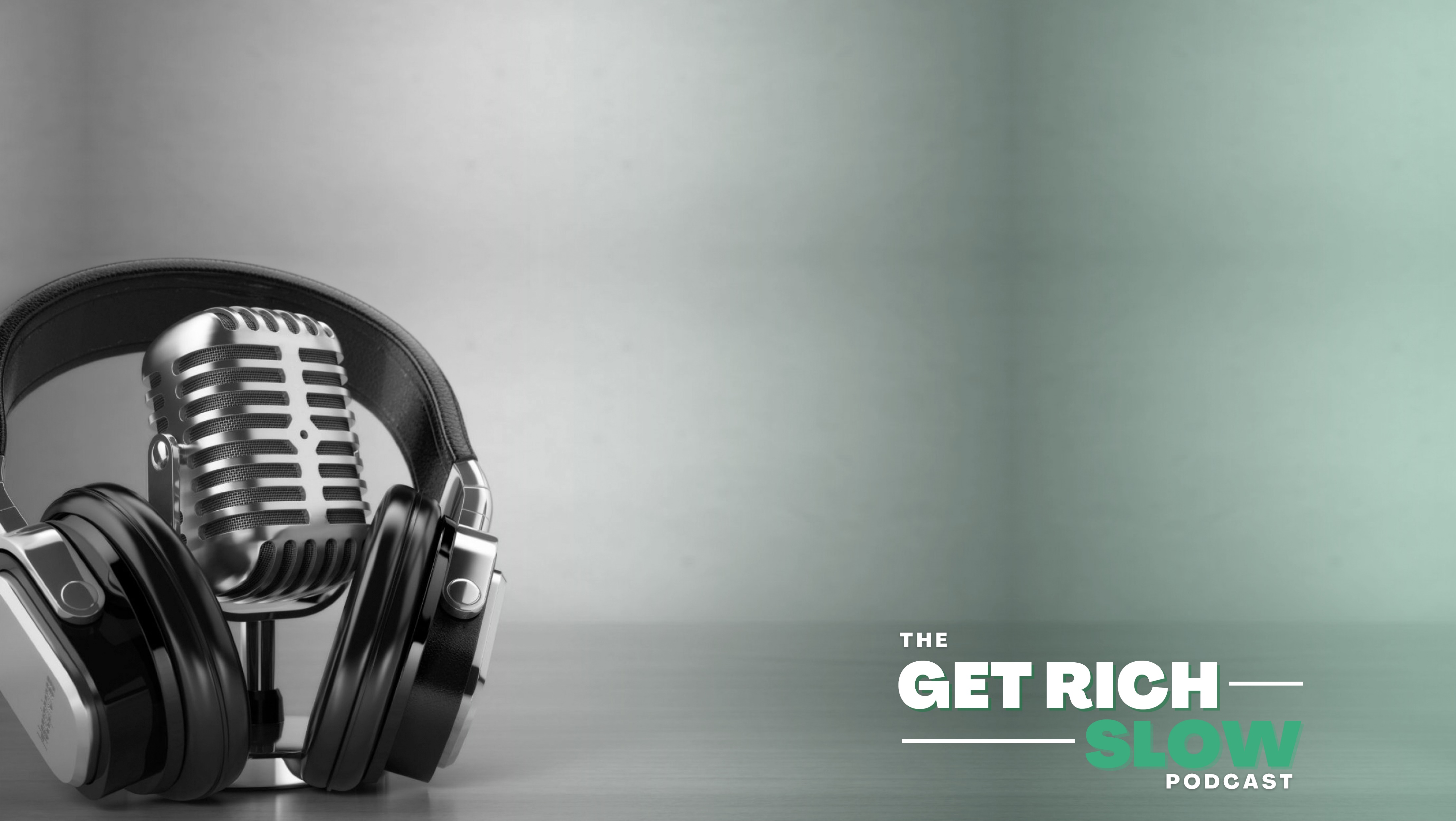 PODCAST RECAP
Today we will be getting to
 know Cathy, and learning about what 
made her into the person she  is today.
Episode 1 of 3
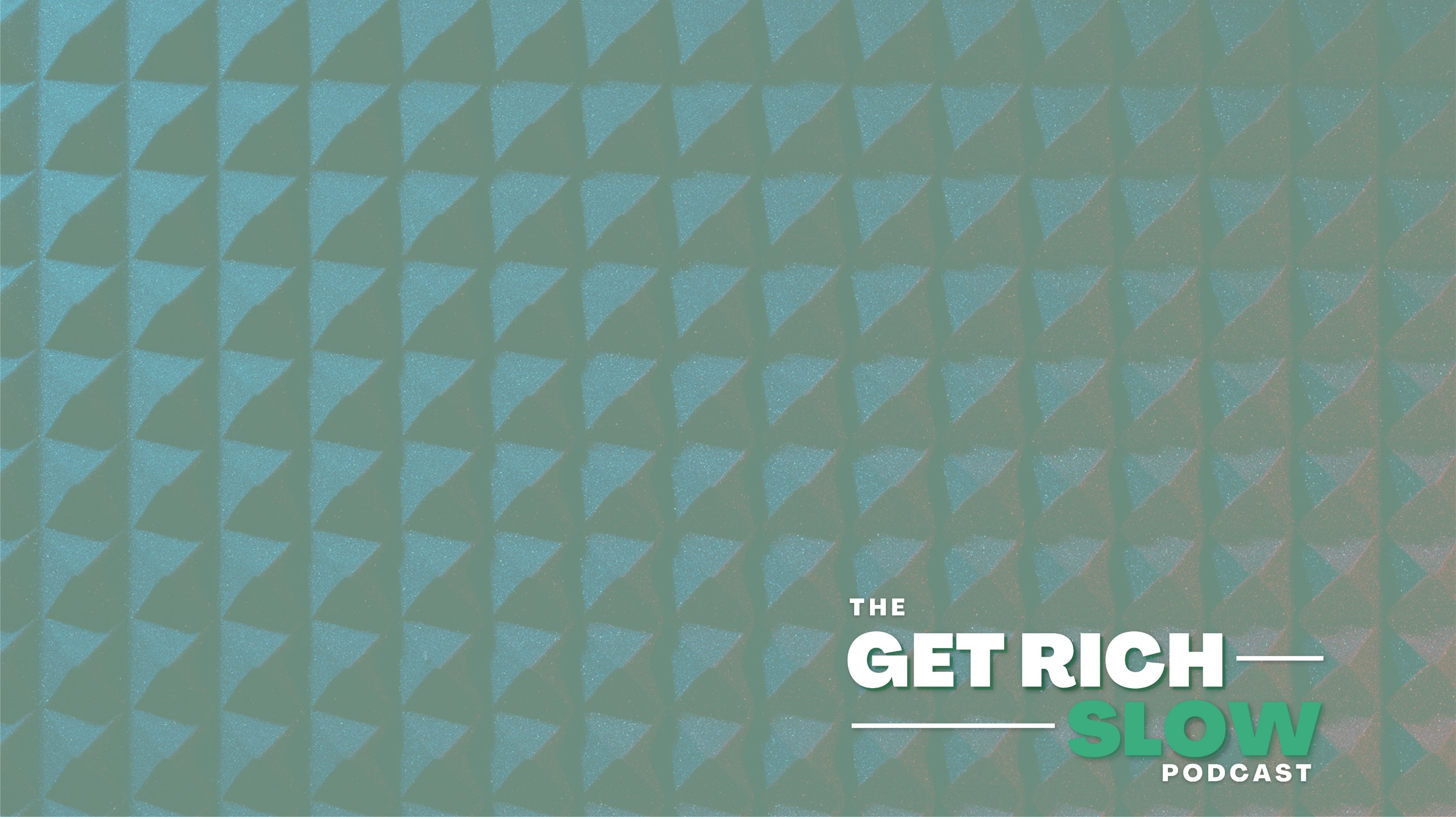 Book Recommendation!
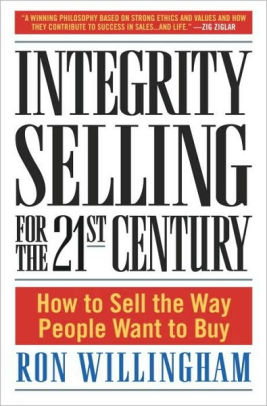 Episode 1 of 3
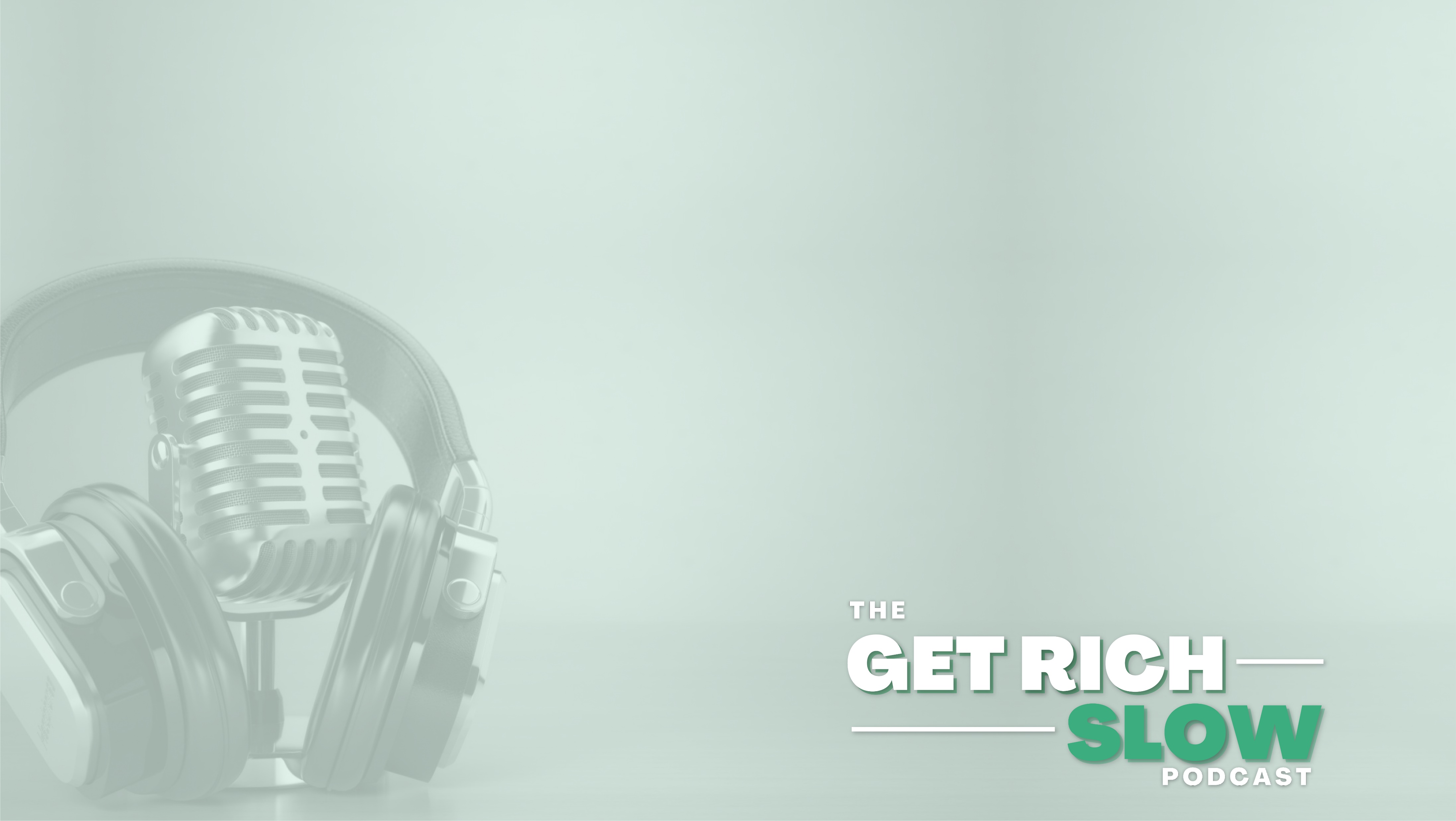 QUESTION ONE
Where did you grow up?
Episode 1 of 3
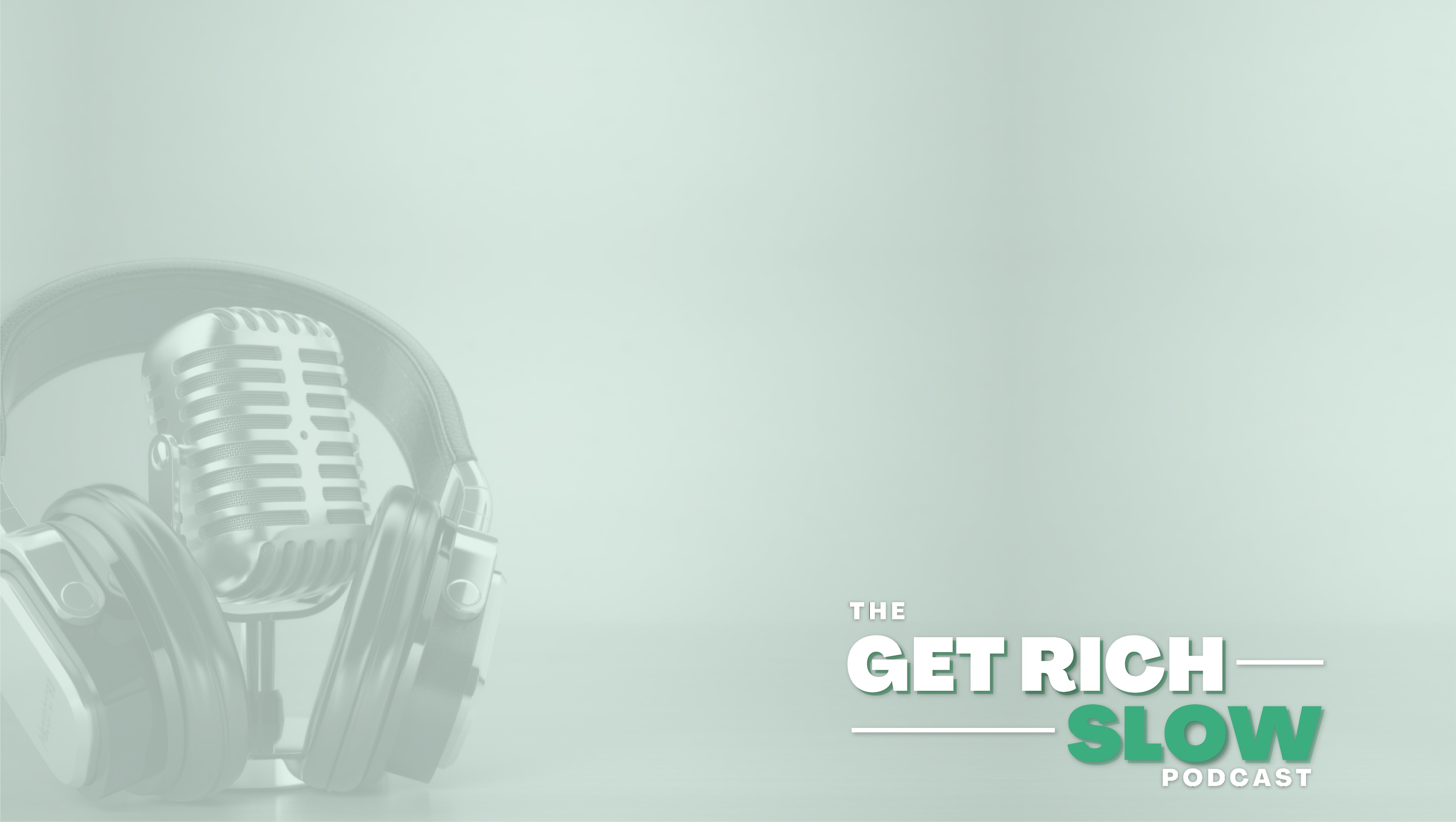 QUESTION TWO
What was your childhood like?
Episode 1 of 3
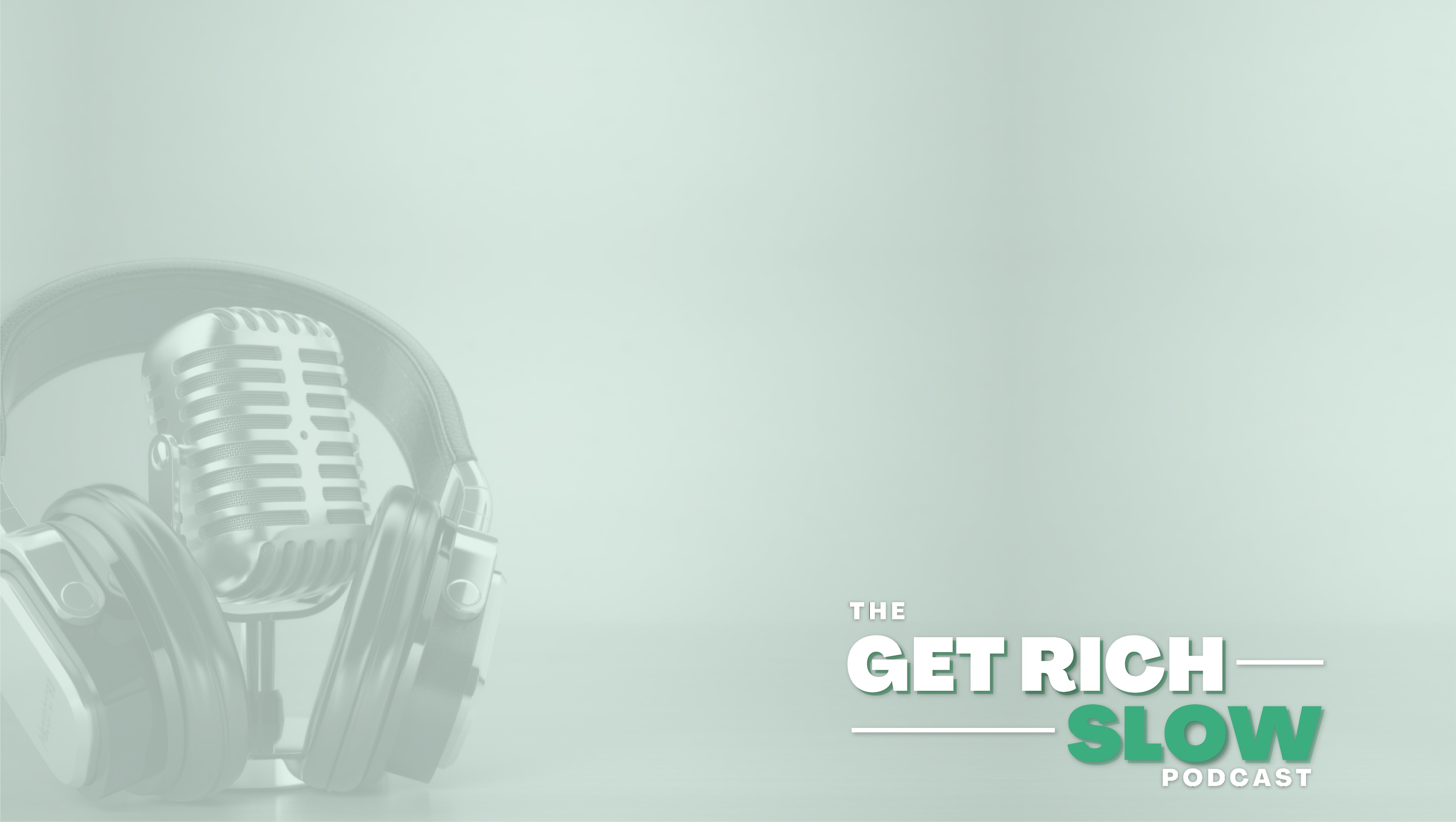 QUESTION THREE
What is a significant story that 
made an impact on your life?
Episode 1 of 3
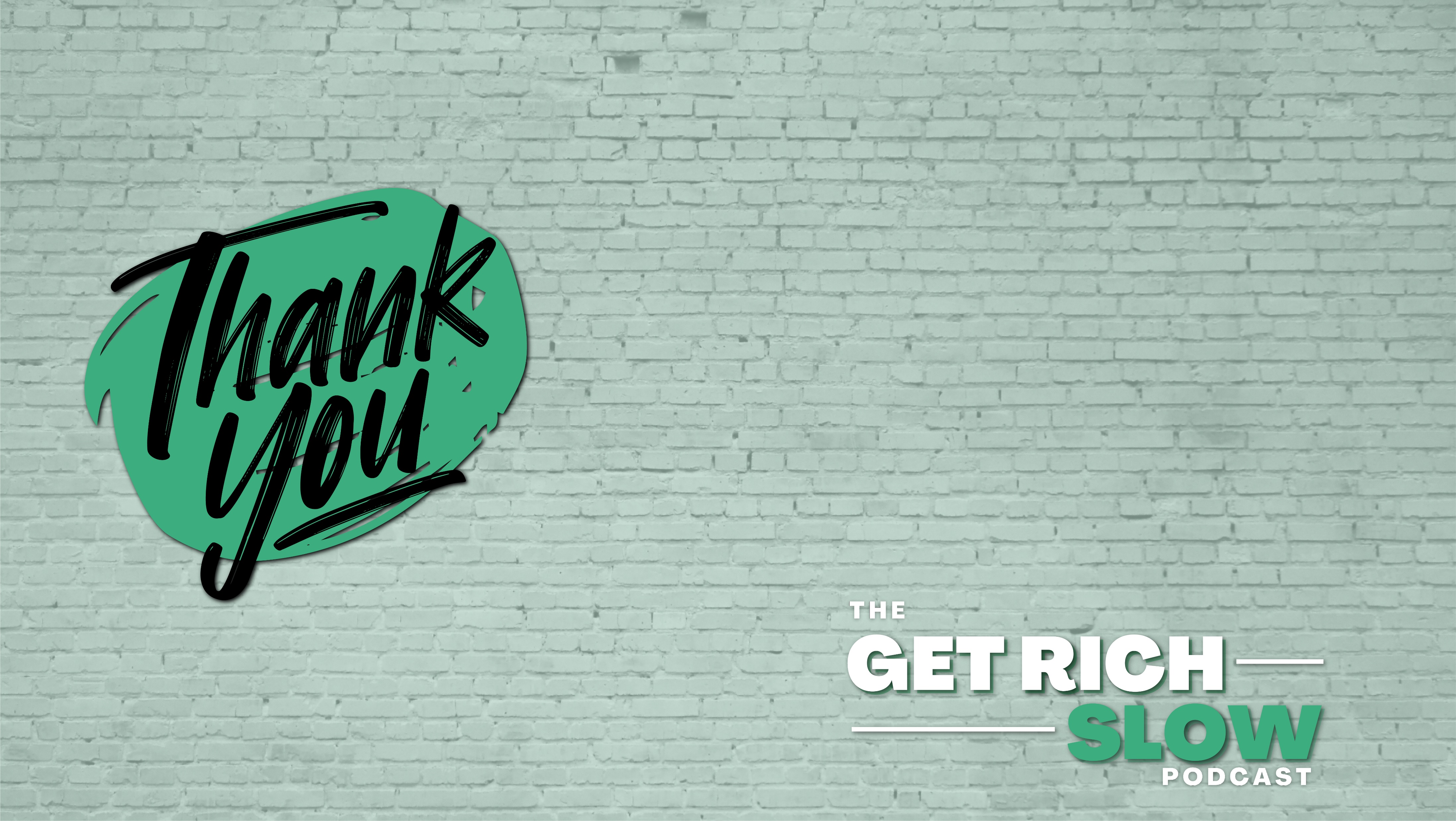 Cathy Winslow
Globe Life – Family Heritage Division
Email: Cwins2020@gmail.com
Phone: 503-862-6980
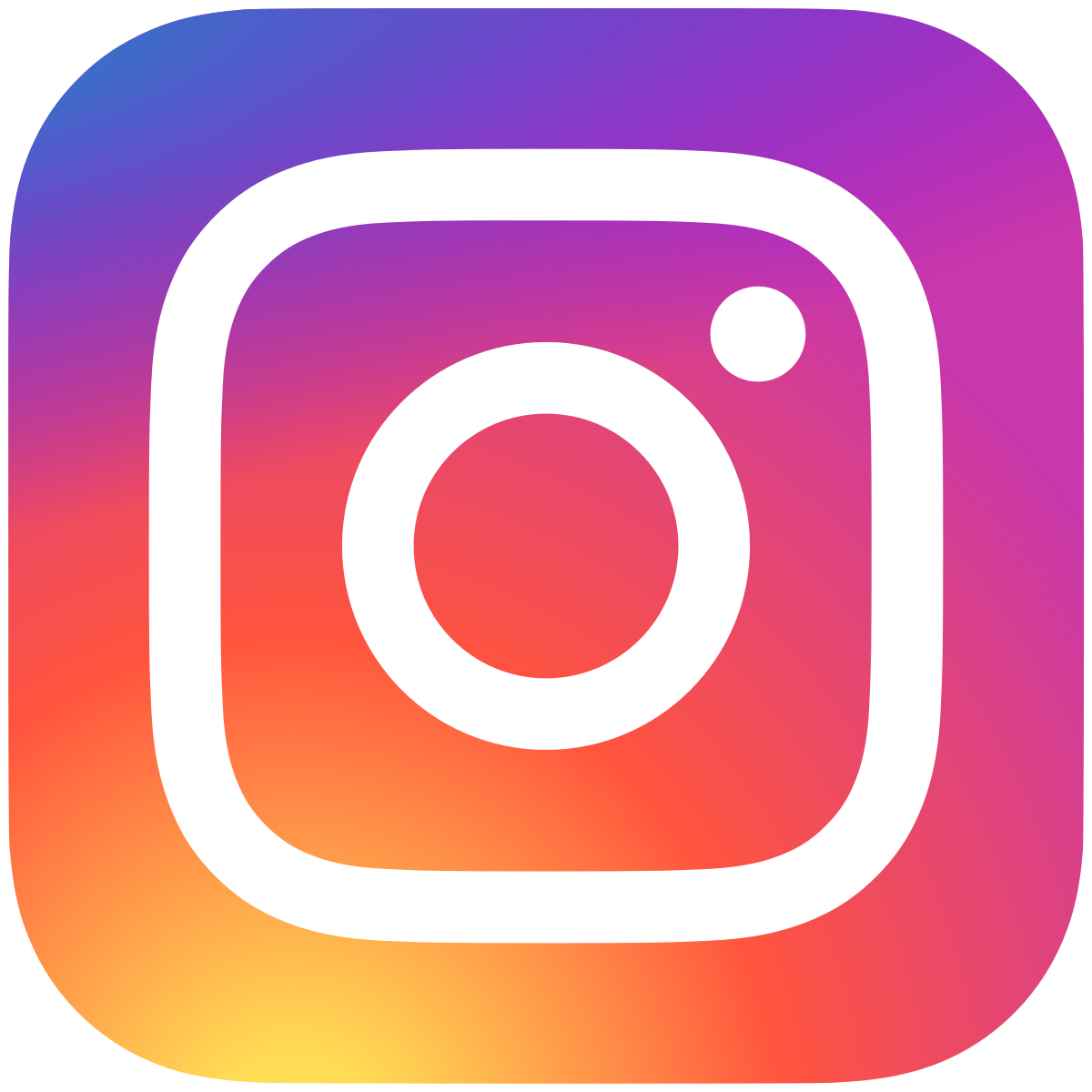 @globelifefhd
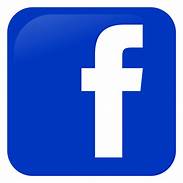 Cathy Winslow Agent
Episode 1 of 3
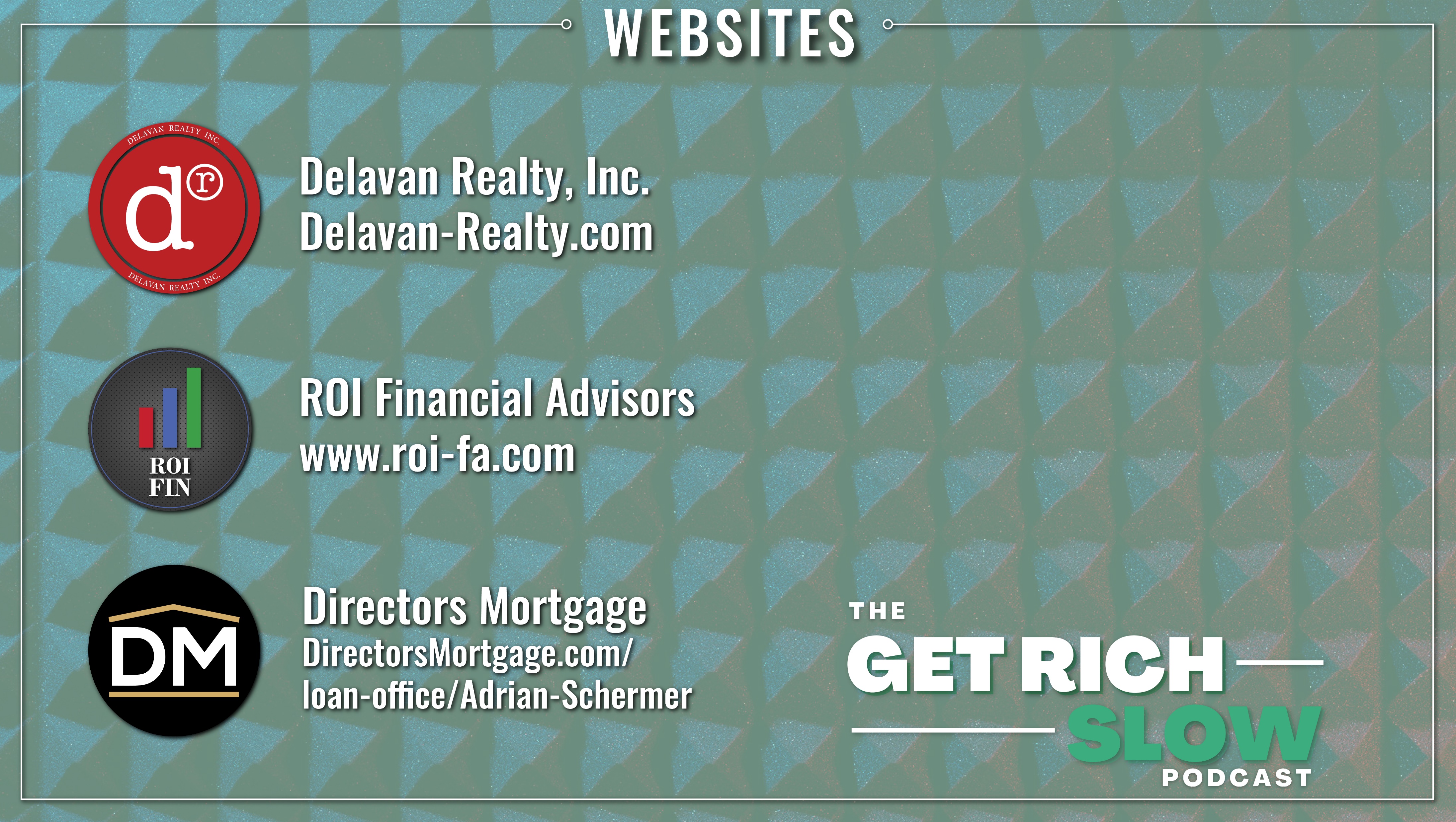 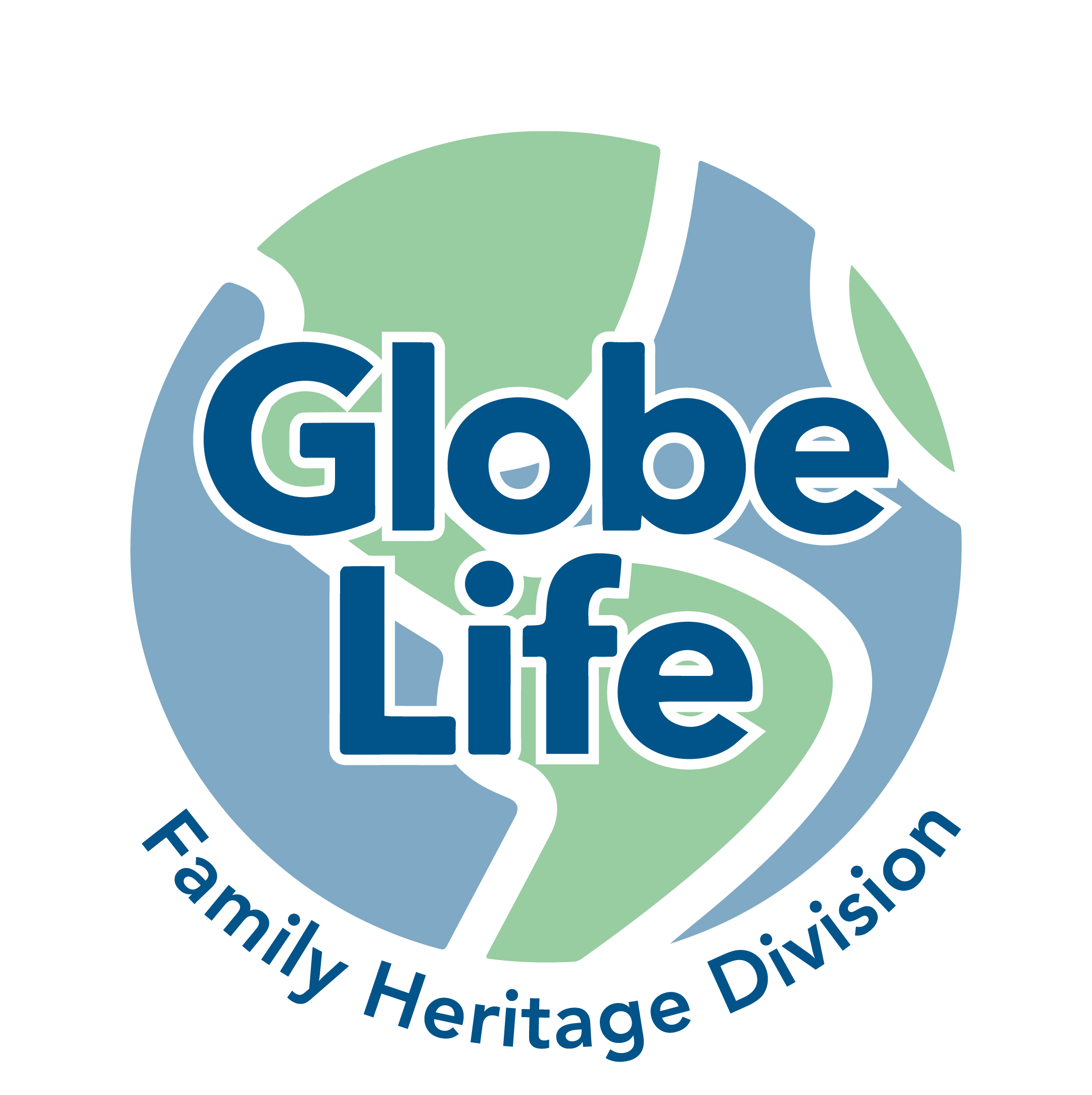 971-276-0158
Globe Life – Family Heritage Division
CathyWinslow.com
503-941-5925
503-970-8741
Episode 1 of 3
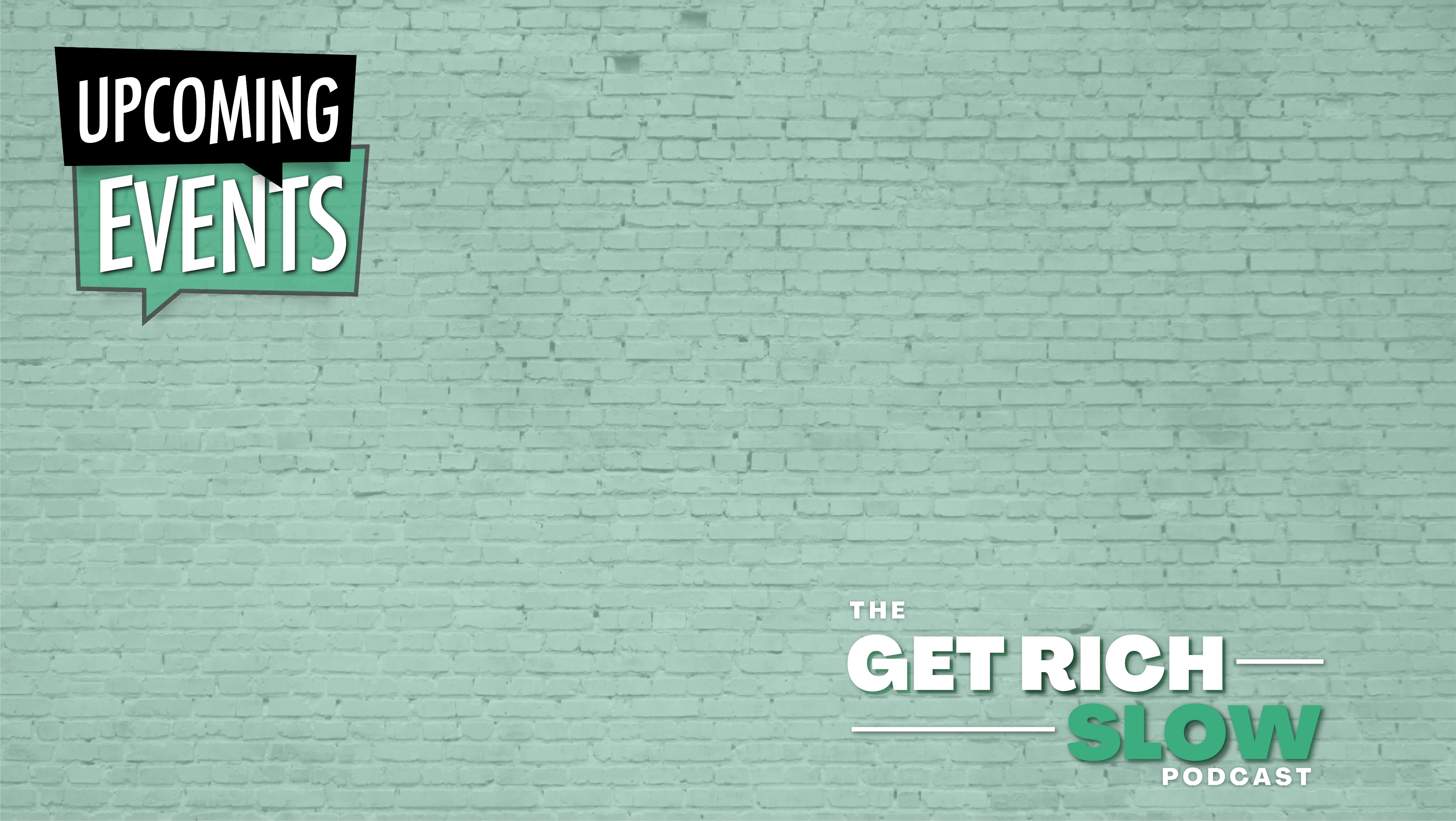 roi-fa.com/events
Learn & Grow – August 12th 
Summer Bash – August 20th 	
Photos with Santa – November 12th
Episode 1 of 3
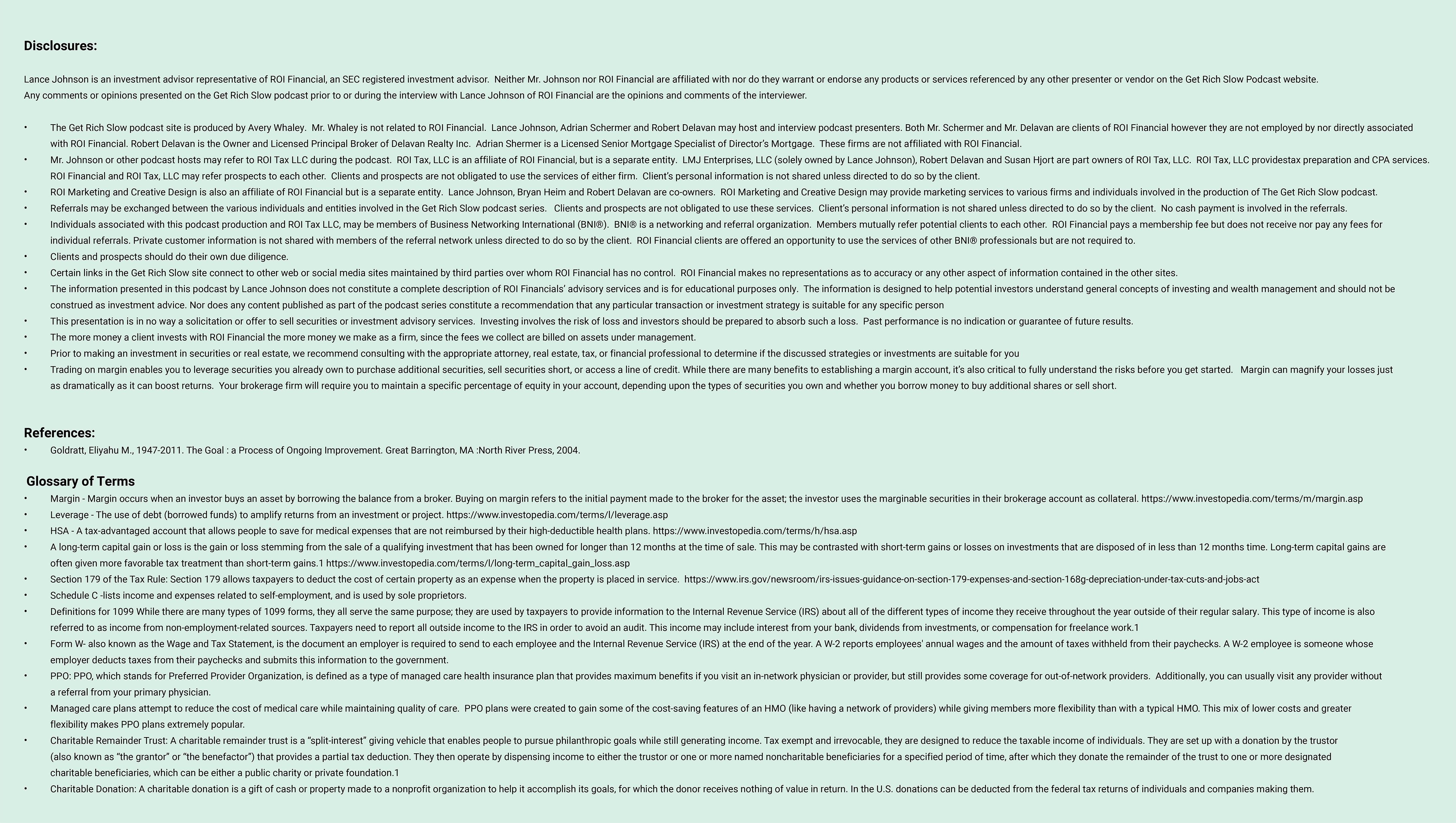